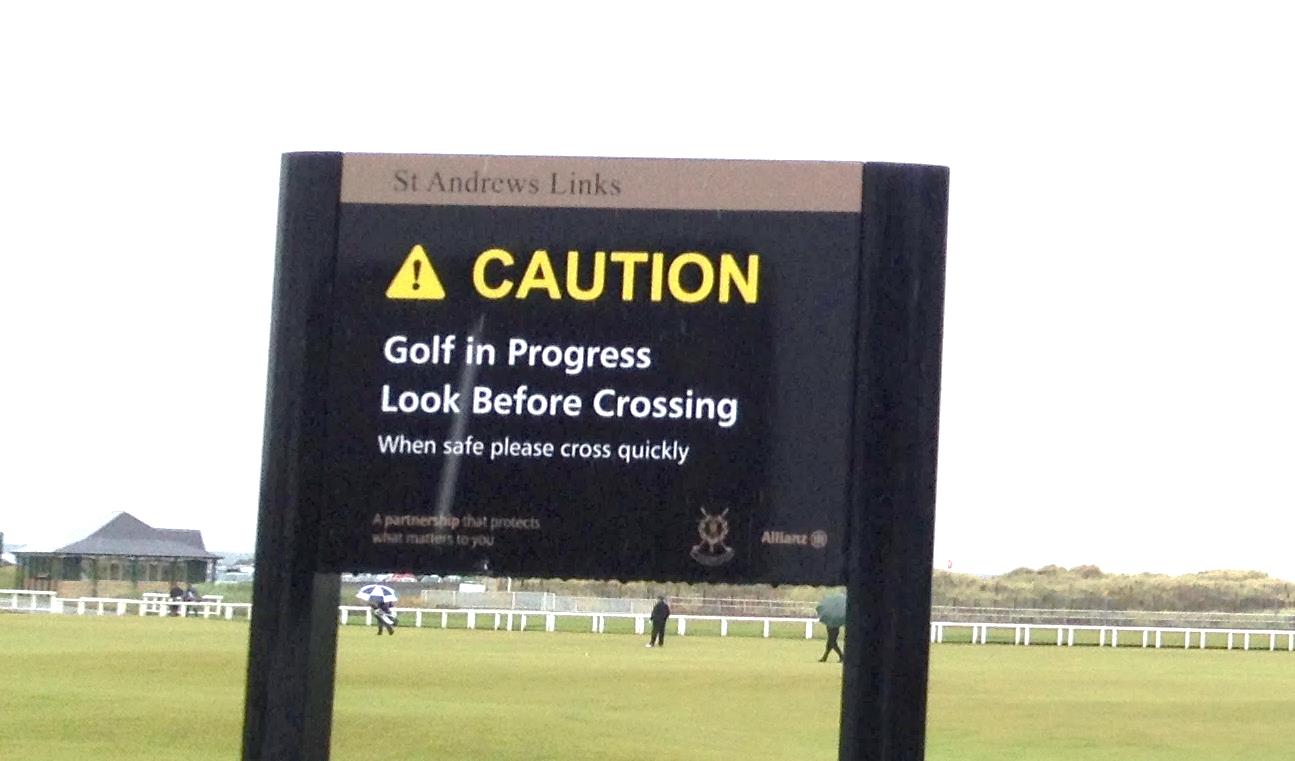 キセノンを使って0nbb崩壊探索することを目指しています。プロジェクトに名前を付けました。
AXEL – A Xenon ElectroLuminescence detector –for 0nbb decay search(& directional dark matter search?)
京都大学　市川温子
京都大学
石山優貴、市川温子、中家剛、中村輝石、羽田健人、潘晟、廣瀬昌憲、南野彰宏、栁田沙緒里
東京大学
関谷洋之
新規会員絶賛募集中（ただし手弁当で）
メンバー
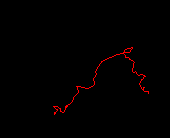 1 ton enriched 136Xe gas (not liquid)
15~30気圧 
r = 0.088~0.18g/cm3
e.g. 30気圧だとf2mx1.7m(H) cylinder
proportional scintillation mode (Electroluminescence) for energy measurement
 Energy resolution goal < 0.5%(FWHM) 
Ultraviolet photon(~170n) detection by MPPC
Tracking as TPC
トラック長 (2.5MeV e) ~ 11 cm at 30気圧
T0 by primary scintillation w/ PMT
Sample ~15 points using 7.5mm spacing ELCC array 5.5x104ch
 distinguish from a’s and g’s. 
Energy measurement by ELCC(see coming slides)
長期目標
W-value 21.5 eV,  Fano factor<0.17
 0.29%(FWHM)@2.48MeV  (0.55%(FWHM)@662keV)　半導体に近い！
At higher density, energy resolution becomes worse.
 reject liquid option.
A. Bolotnikov, B. Ramsey Nucl. Instr. And Meth. A396(1997) 360
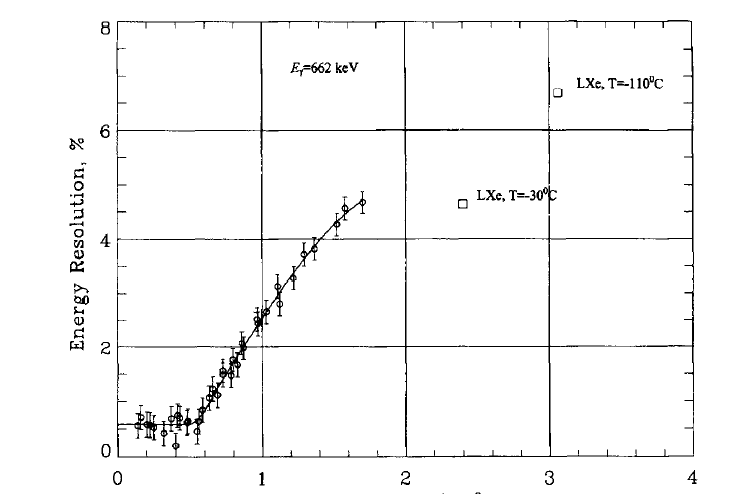 Eg=662keV
高圧ガス
Energy Resolution %
0           2            4           6          8
100bar
0               1                2               3                4
Density g/cm3
電離電子数を測ってエネルギーを求める
Induction by Ionization : Very bad S/N for large detector
Proportional Counter : fluctuation at avalanche amplification 
Proportional Scintillation mode using electroluminescence lights
Good and stable linearity because
A linear amplification process.
#photons ∝ voltage drop rather than to the field strength.
400 photons/5mm @ E=42kV/cm, 30atm.
photon
e
atom
e
atom
electroluminescence
avalanche
Electro Luminescence光を使う
wall for insulation and gas separation
~5MHz wave digitizer
(Switched capacitor array?)
30bar N2? CO2?
field cage
136Xe 10~30 bar
PMT
ELCC plane
150~200kV
Cockcroft-Walton chain
全体概念図　（エレキを、高圧ガスの中に入れてみたが、まだ深く考えていない)
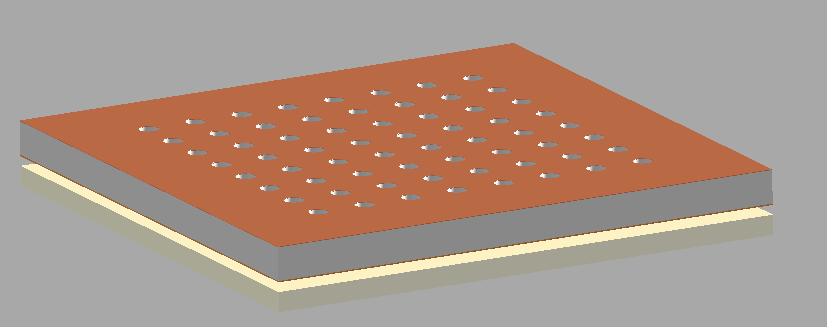 Line of electric force
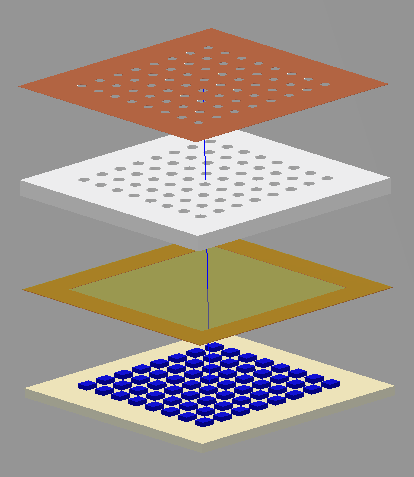 anode
electrode w/ hole
PTFE w/ holes(~f5mm)
Mesh 
electrode
MPPC
mesh
MPPC
Merit
Energy measurement by MPPC 
Less dependent on event position
Easy extension to Large structure
ここまでは、海外のNEXT実験と似たりよったり。問題は、どうやってEL光を測定するか。ELCC -ElectroLuminescence Light  Collection Cell-を提案
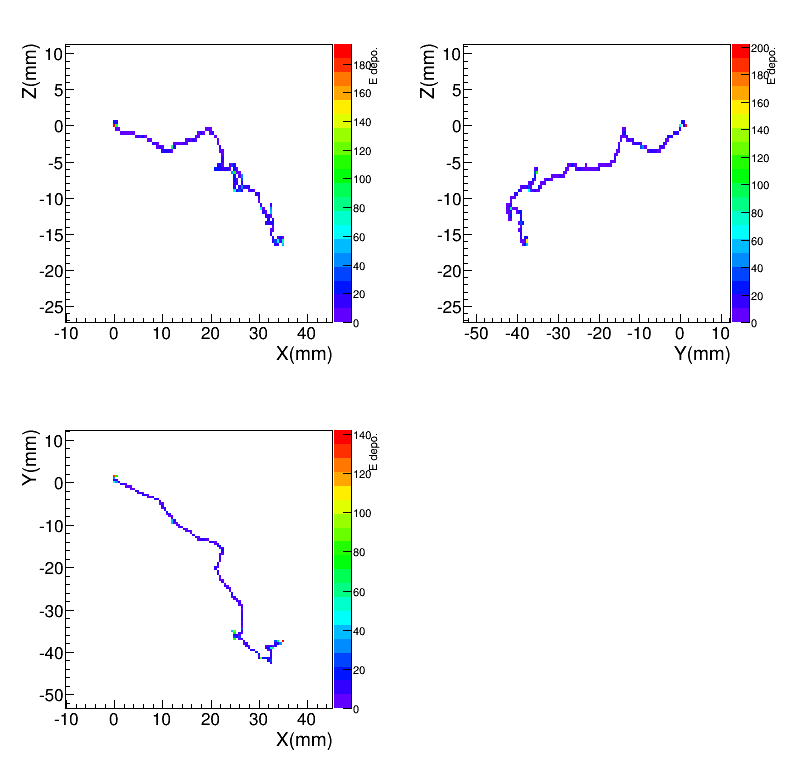 simulation example 1row track
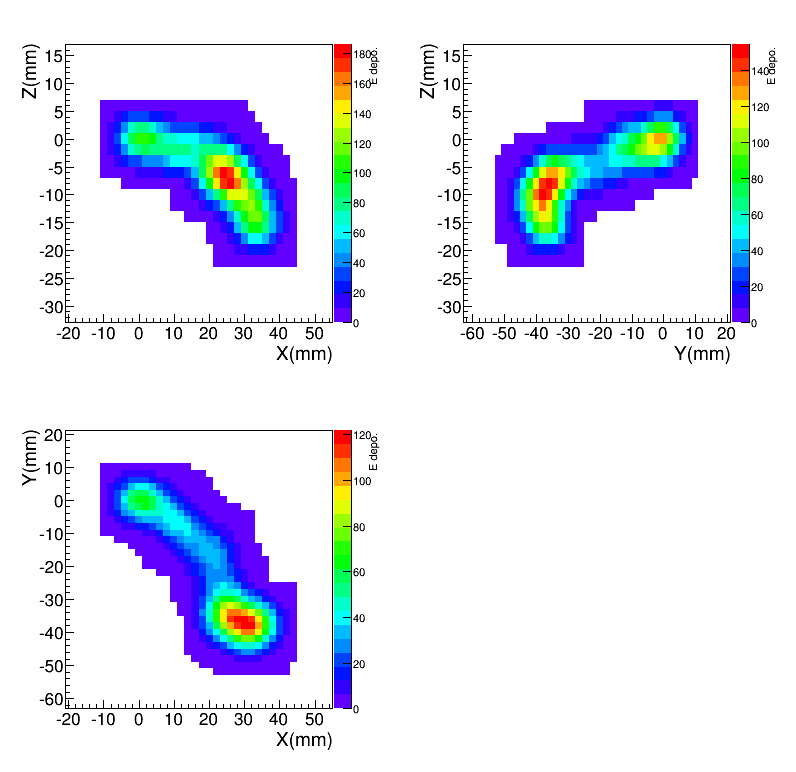 simulation example 1diffusion after 1m drift
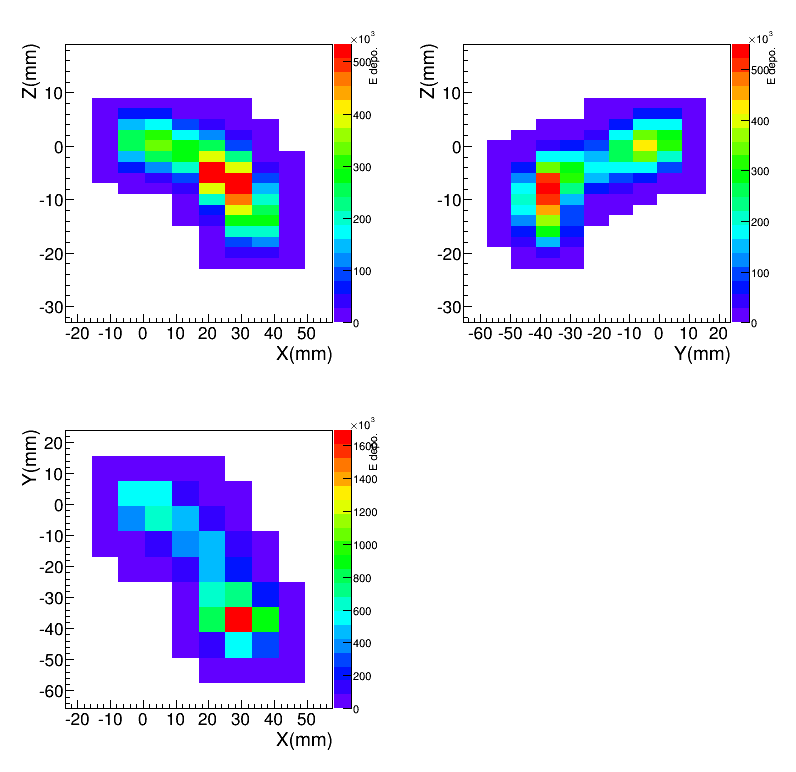 z marginalized by ELCC generation time(4ms)
simulation example 1segmentation (7.5mm in x or y and 2mm in z)
detected track
row track
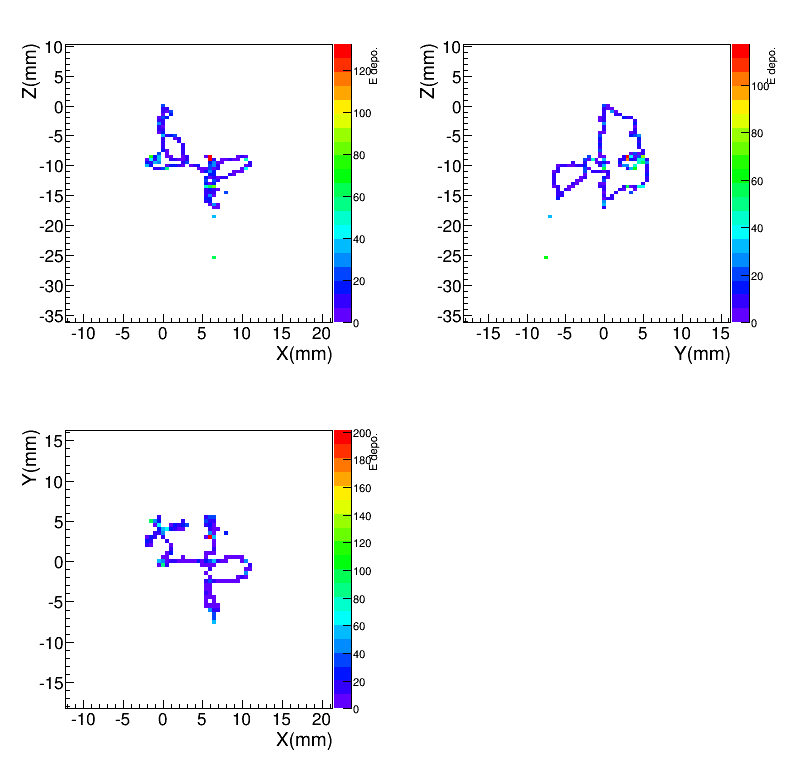 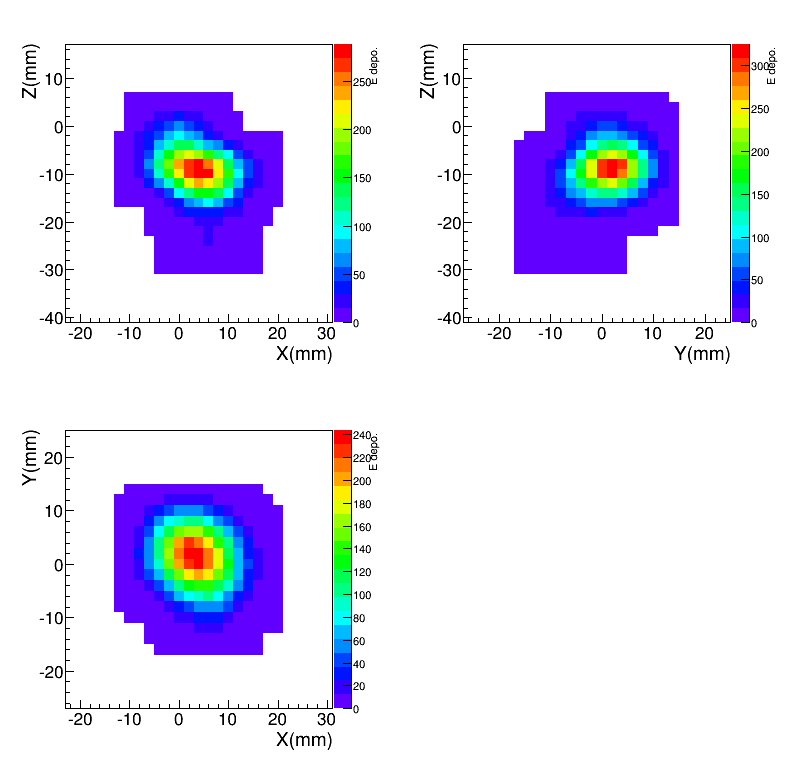 simulation example 2
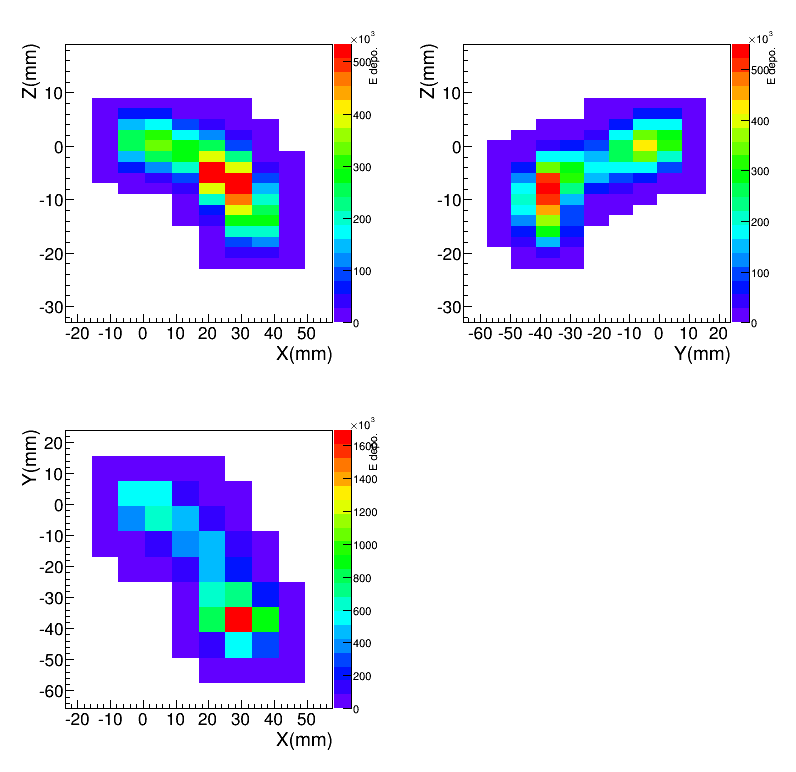 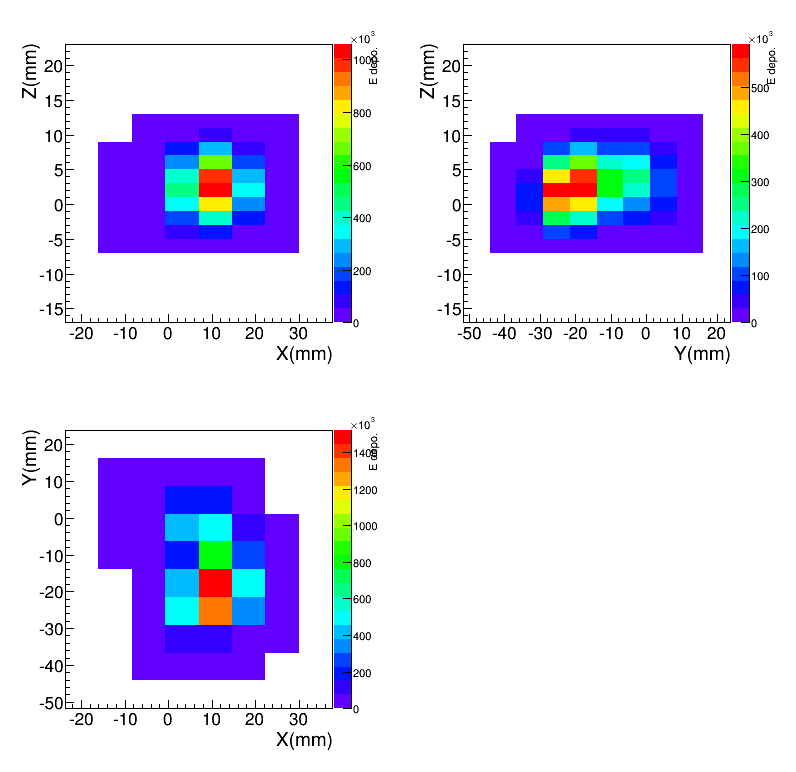 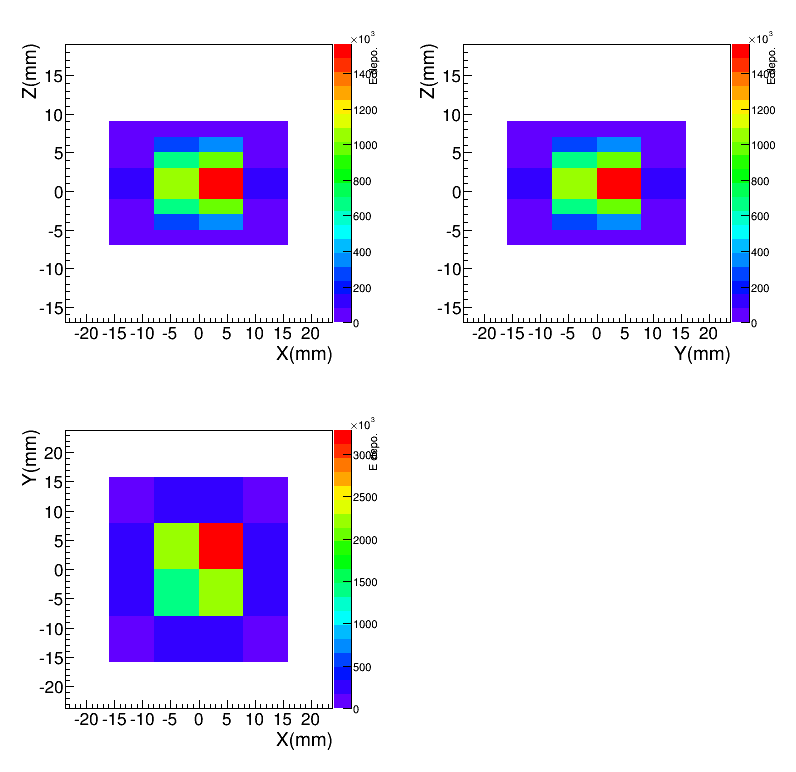 0nbb
electron
alpha
View scales are different.　Cell size is same.
Topologyより
a backgroundは良く落とせそう
g backgroundで、ちょうど2.5MeVで光電吸収したような事象は、すべて落とすことは難しい
(コンプトン散乱等、複数の場所で電子を出すような事象は、落とせる)
Comparison ov 0nbb, electron and alpha
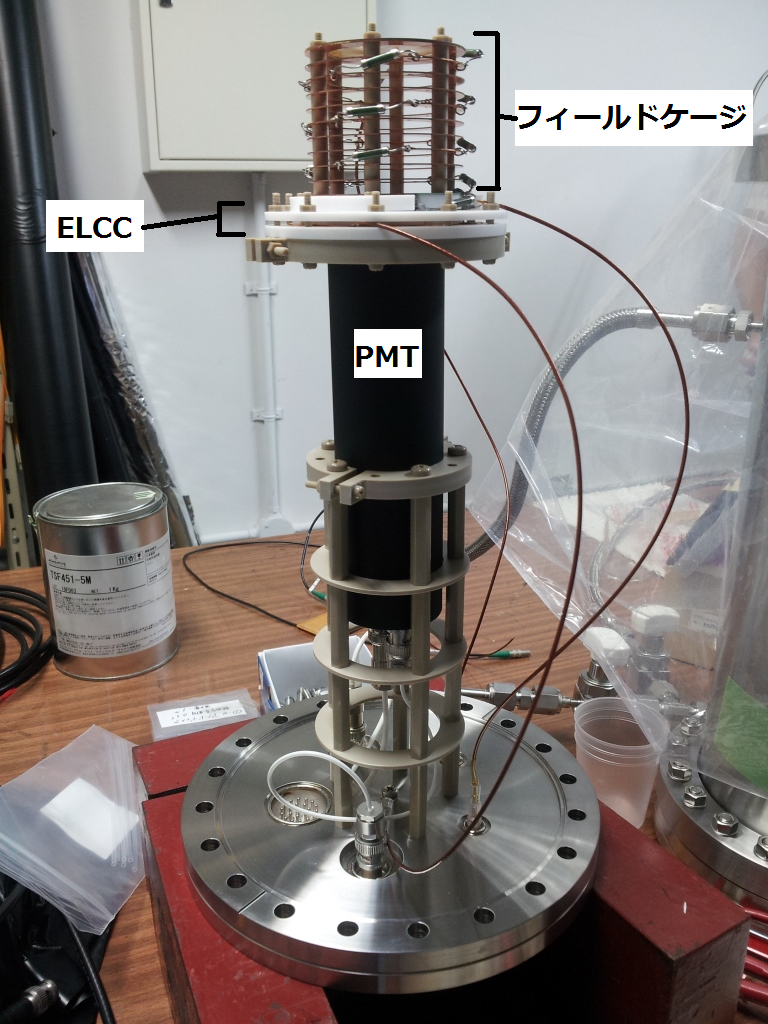 ３つの試作機を製作
１号機
EL増幅の確認のため製作
セル数16
放電対策が不十分

２号機
セル数60
放電対策
アノード穴径が小さく電子をすべて収集できない
アウトガス対策が不十分（はんだ）

３号機
セル数60
アノード穴径を広げ、電子をすべて収集できるよう改良
試作機 trial   (まずはPMTで。位置情報はなし)修士で卒業した秋山晋一君の仕事
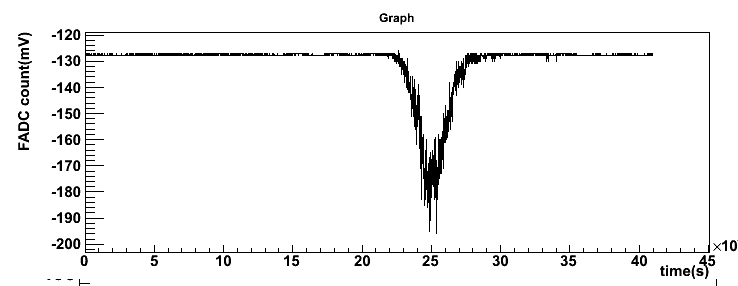 分解能(FWHM) 18%@29.8keV
 0nbb(2.5MeV)に換算すると2.0%
目標まであとファクター4
有効体積が小さいので、外へ逃げていってしまっている
2号機なのでELCCの電子収集能率が不十分
ELCCの
信号波形
0               10               20              30              40 (μs)
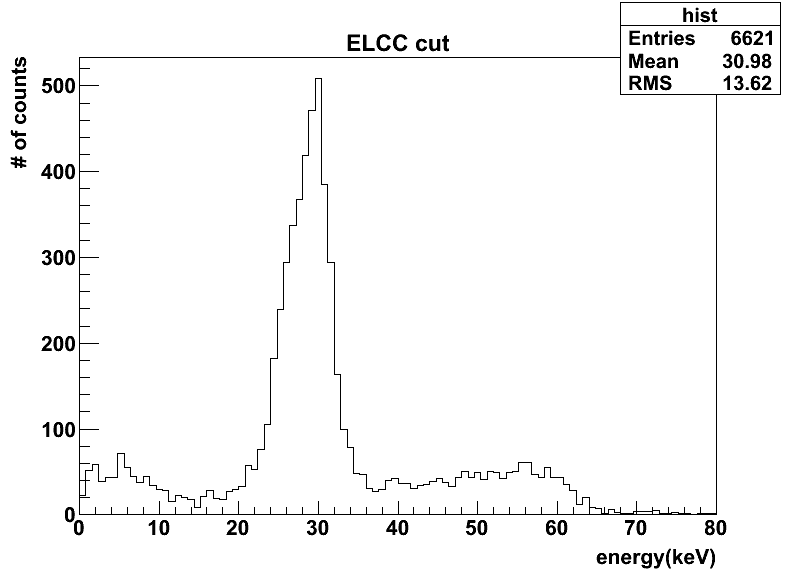 29.8keV エスケープピーク
片側をガウシアンでフィットし、分解能を算出
59.5keVピーク
2号機  60Amからの59.5keV g線で評価
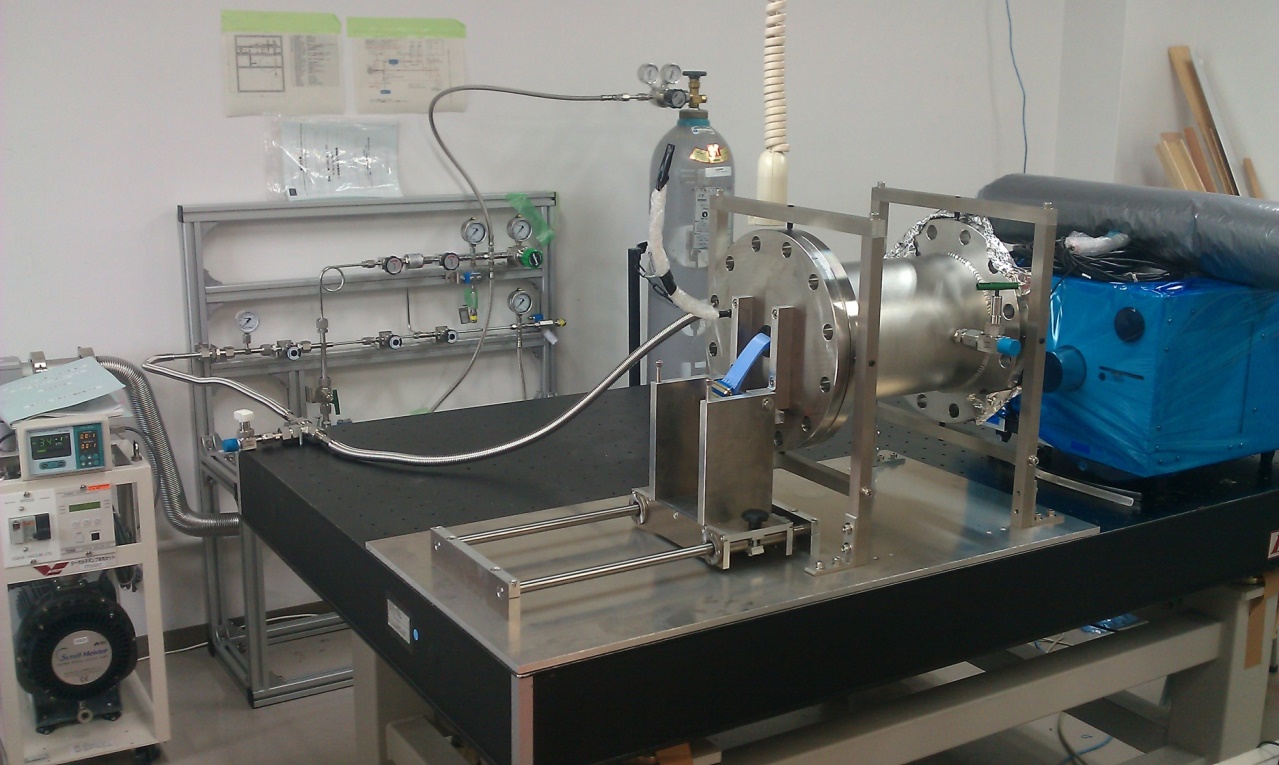 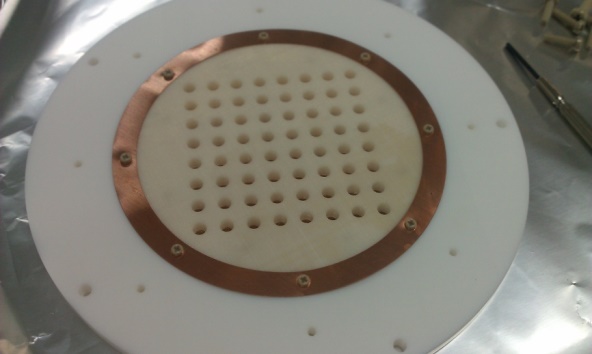 10気圧対応のチェンバーとフィードスルー
MPPC 64chを載せられるELCC plane
（まだ、載っていない。とりあえず32ch載せる。)
660keVガンマ線を測る予定
MPPC多チャンネルなので、トラックイメージも見える.
反対側には高圧対応PMT
アウトガス対策も強化
キセノンの回収系も
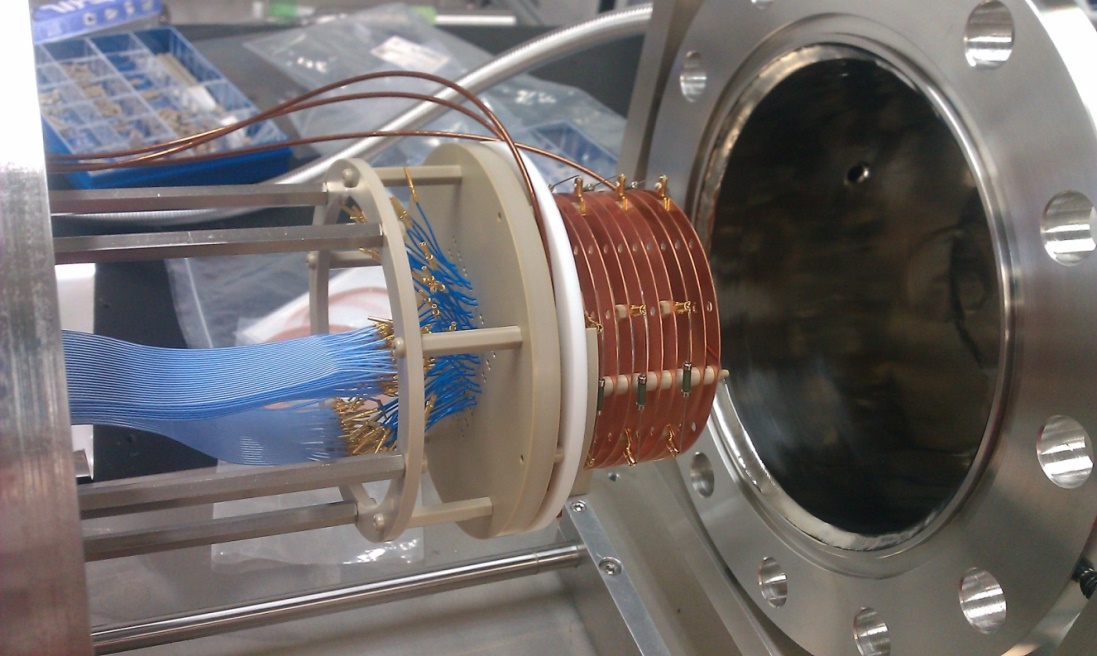 4号機 coming soon!
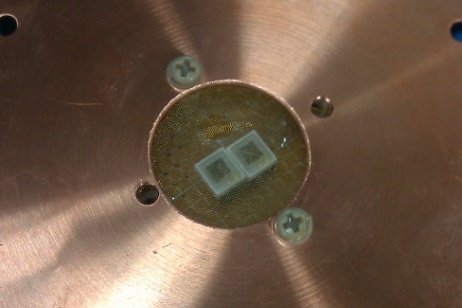 MPPC
need UV(~170nm) sensitive
浜ホトとMEG実験が非常に高感度なものの開発に成功
低バックグランド
nEXOと一緒に浜ホトに相談
大光量(105~106 photons)での応答
放電対策
電極をエッチング加工にしてみた
PMT
R&D用に浜ホト R8520-406を購入予定
Liq.Xe用で低バックグランド
10気圧対応で
回路
T2Kで実績のあるAFTER chipを使うことを検討中
511 switched capacitor array
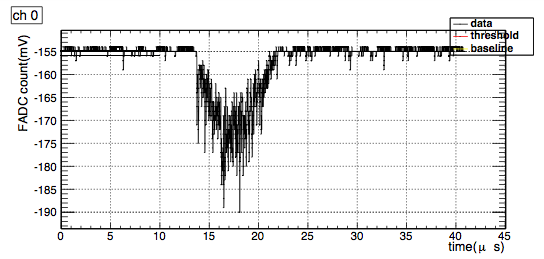 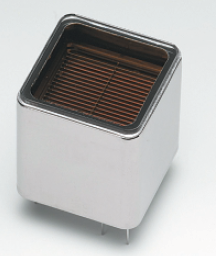 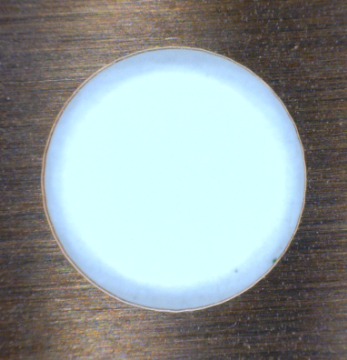 その他、ongoingのR&D
mesh
単にMPPCを並べるだけでは、電子がどこに来たかで、光量が変ってしまう→エネルギー分解能の悪化
(なので、NEXTでは、エネルギーはチェンバーの反対側に置いたPMTで測っている（のだと思う））
MPPC
electrode w/ hole
ELCC: 電子をセルに集める。集めた後のEL光の発生、収集が一応であれば、エネルギー分解能を悪化させない。
mesh
MPPC
実現化のための最重要課題ELCCのProof-of-Principle
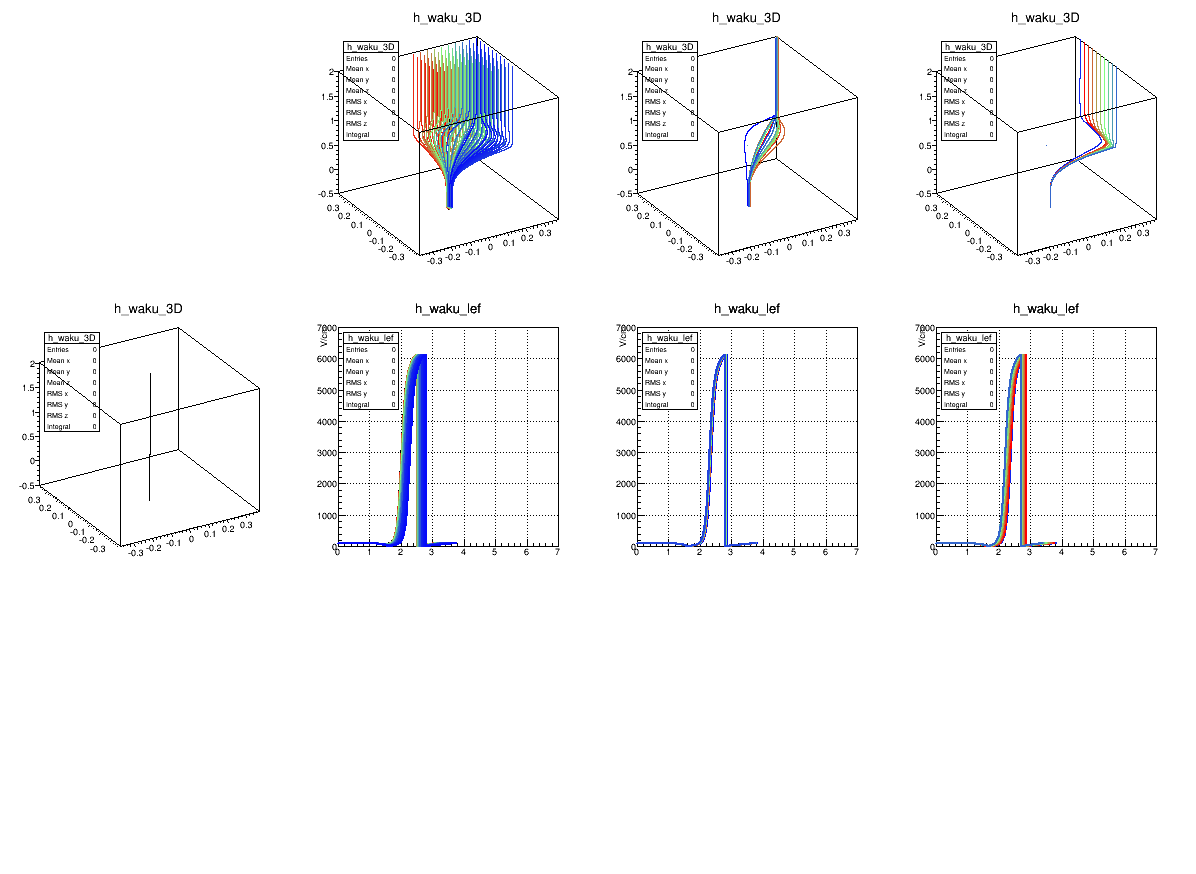 境界
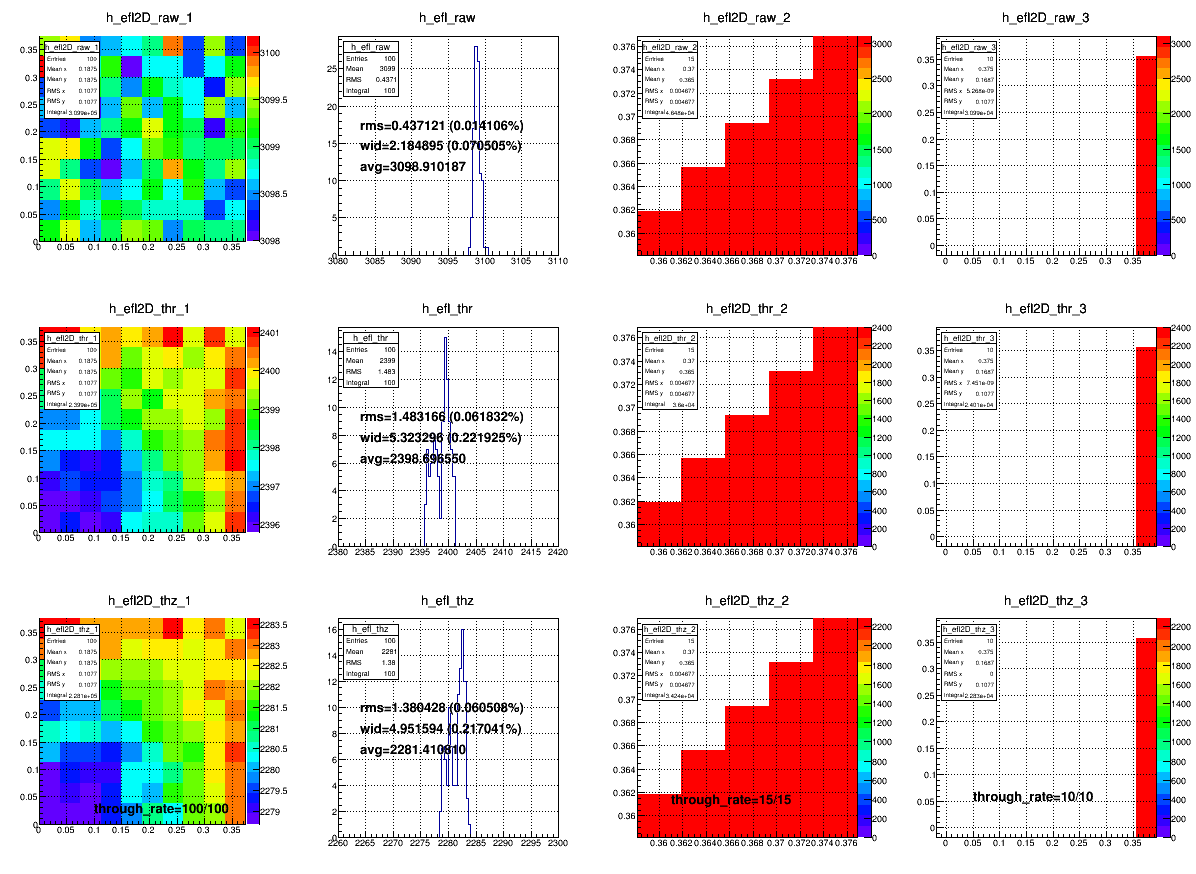 EL threshold以上での電場長
(比例してEL光が発生)
電気力線
境界
セル中心
2



1




0
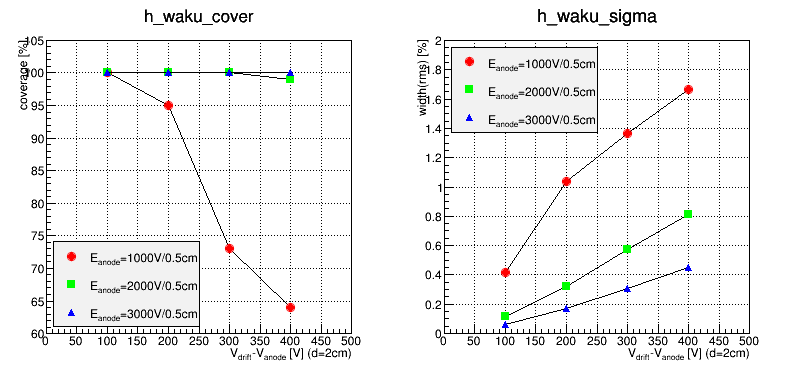 Eanode
1kV/0.5cm
2kV/0.5cm
3kV/0.5cm
100

90

80

70

60
nonUniformity
(rms(%))
Coverage
(%)
operation condition  
 1atm.  drift field  50V/cm
              EL field    ~3kV/0.5cm
operating point
Eanode
1kV/0.5cm
2kV/0.5cm
3kV/0.5cm
0      50      100    150     200 
                                              Edrift (V/cm)
0      50      100    150     200 
                                              Edrift (V/cm)
次は電子のドリフト、EL発生、EL検出のシミュレーション
3D FEMによる電場計算  by 中村輝石
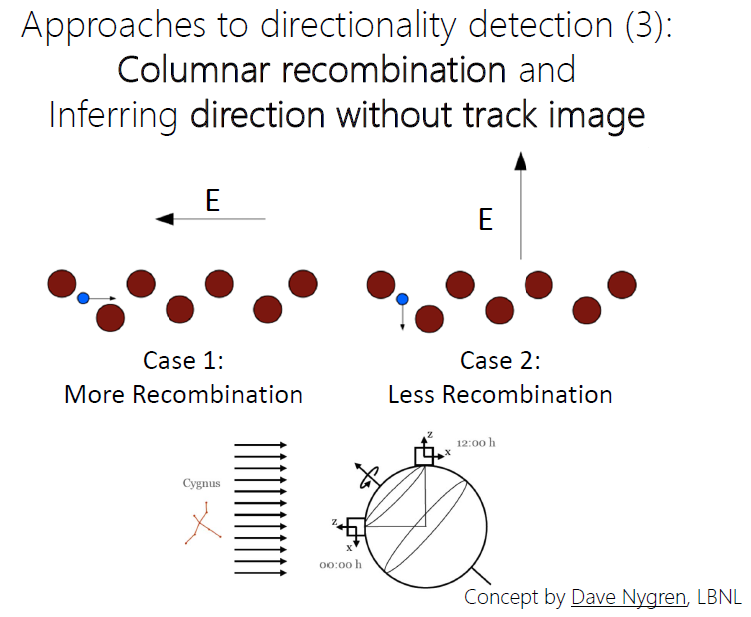 電離電子とイオンの再結合の度合いでトラックの方向(電場に対する天頂角)を推定
LBNLのグループはtrimethylamine(TMA)を加えることでrecombinationを増やそうとしている。
我々のグループは、磁場を加えることでrecombinationをenhanceすることを提唱。
Directional Dark-Matter Search (中村輝石君がやりたがっている)
H26年度~H27年度 4号機: 10気圧 230cm3 (=14g) MPPC 64ch 
ELCCの原理実証、UV sensitve MPPC, 660keVでのエネルギー分解能
H27年度~H28年度 5号機: 10気圧 0.15m3 (=9kg) MPPC 1,600ch
ASIC(AFTER)による多チャンネル読み出しボード、高電圧、キセノン循環、低放射化(nEXOと共同で低放射能MPPC開発), UV PMT
H28年度~H29年度: 5号機phase II: 30気圧 0.15m3 (=27kg) 
高圧ガス保安法
⇒ 136Xeで0nbb search
短期的目標   - まとめに代えて-
[Speaker Notes: 背景事象がなければ、1年で寿命 5E25年]